1
2
3
4
5
6
7
8
9
10
11
12
13
14
15
16
17
18
19
20
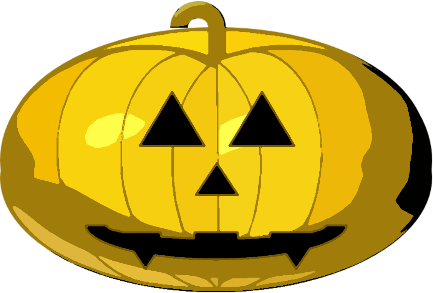 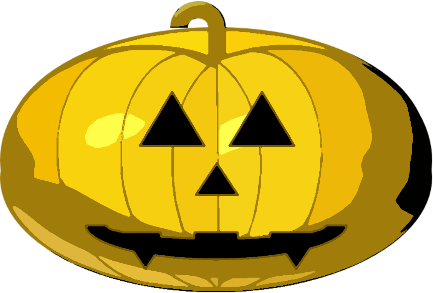 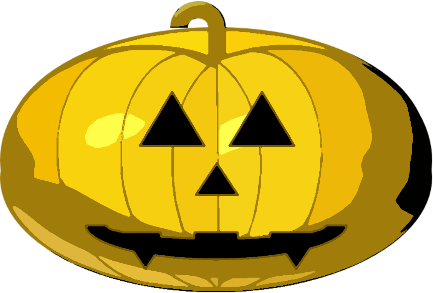 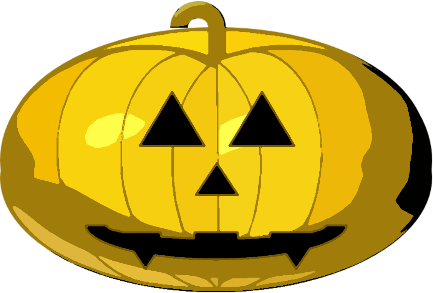 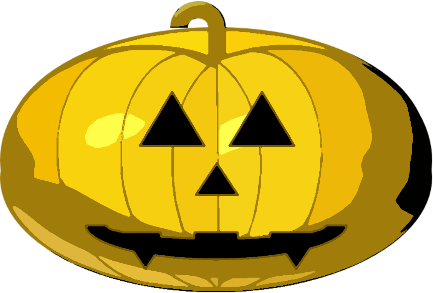 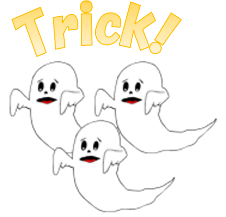 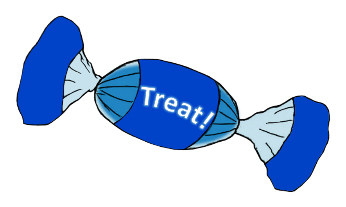 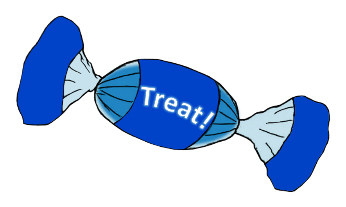 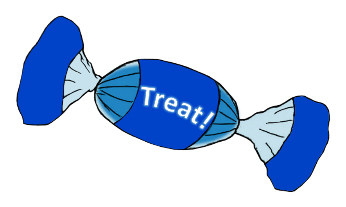 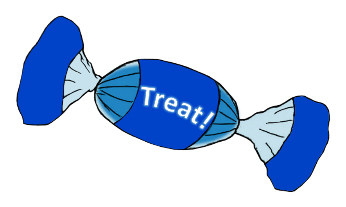 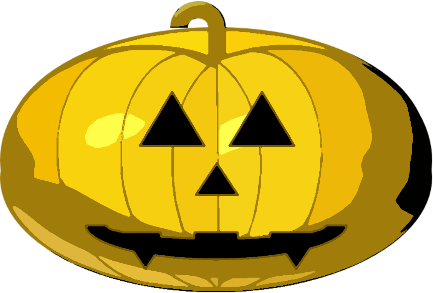 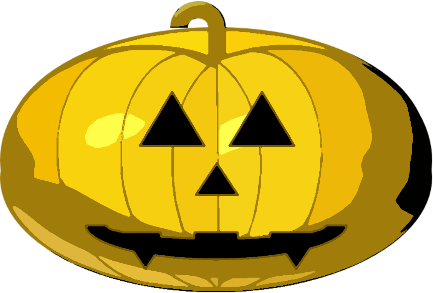 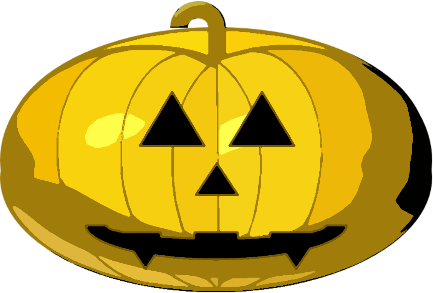 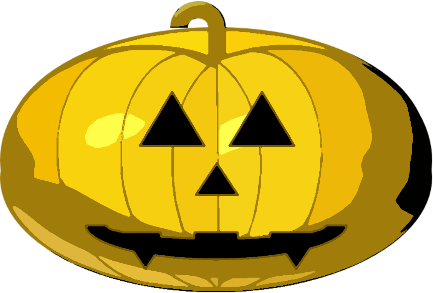 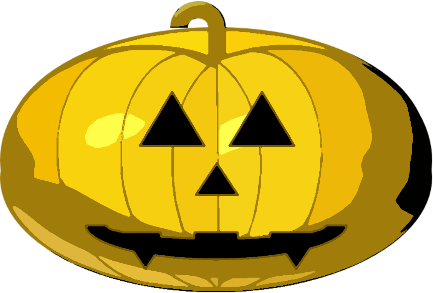 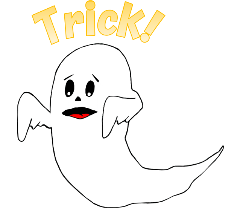 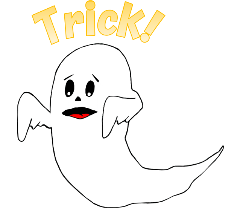 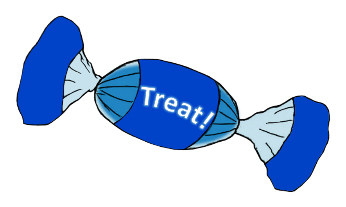 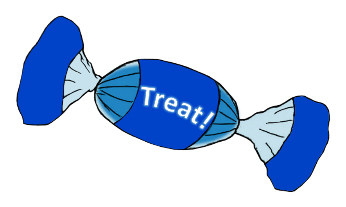 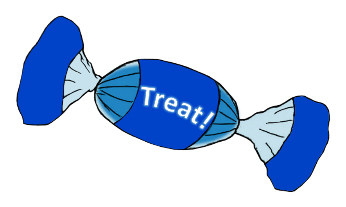 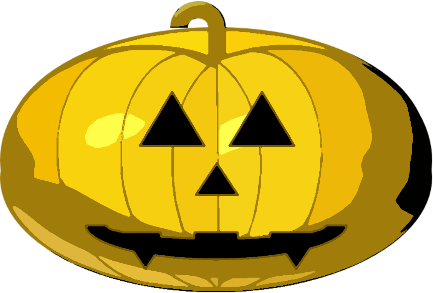 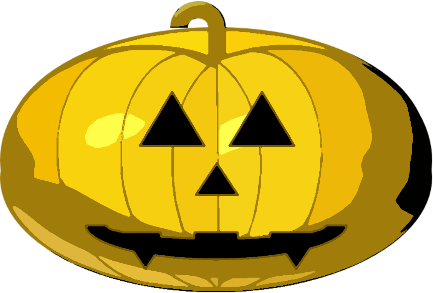 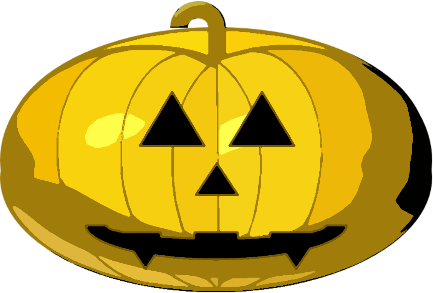 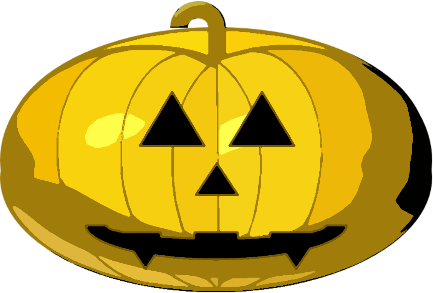 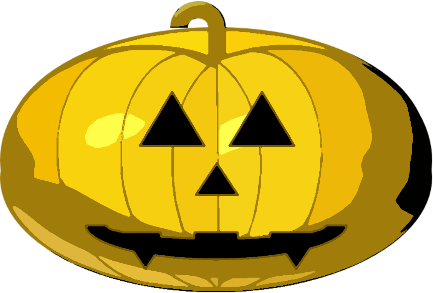 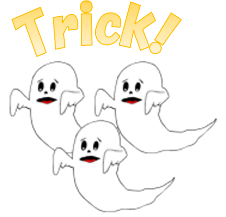 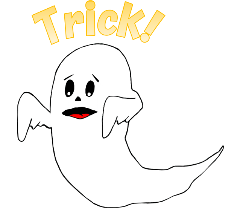 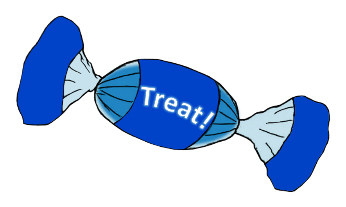 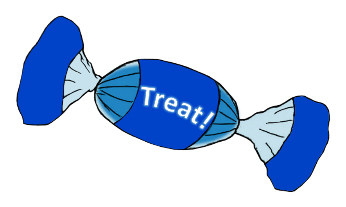 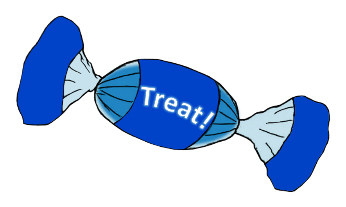 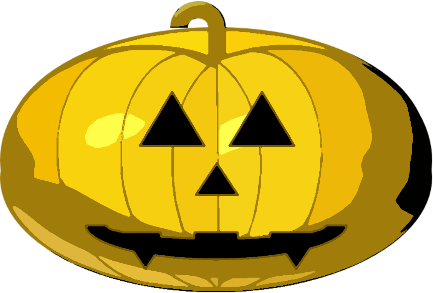 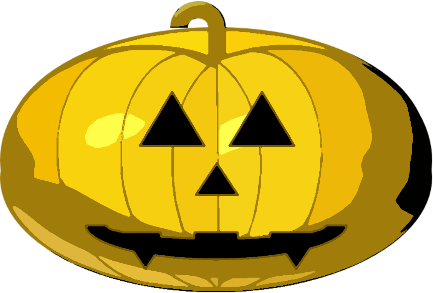 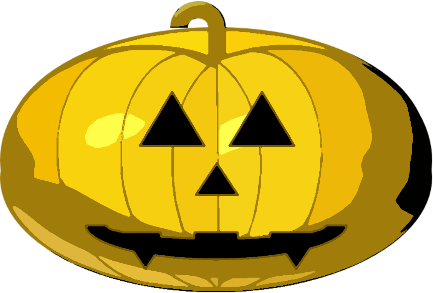 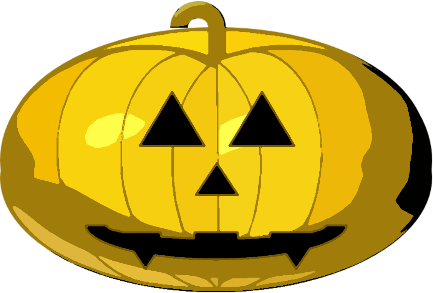 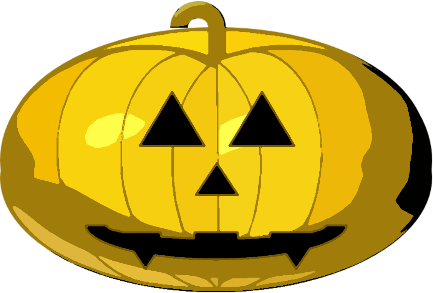 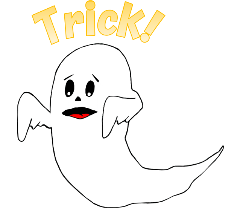 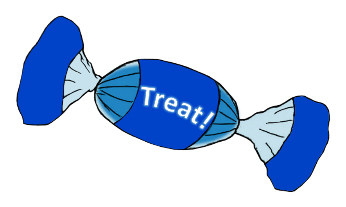 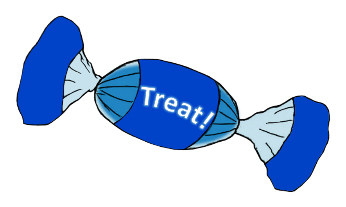 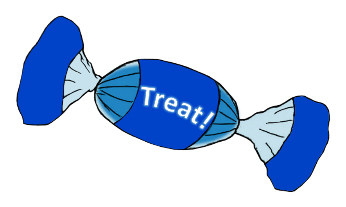 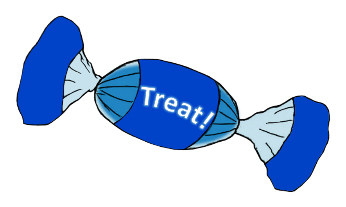 tekhnologic
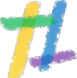 [Speaker Notes: 1 Ghost – 6, 9. 15, 16
3 Ghosts – 2, 13]
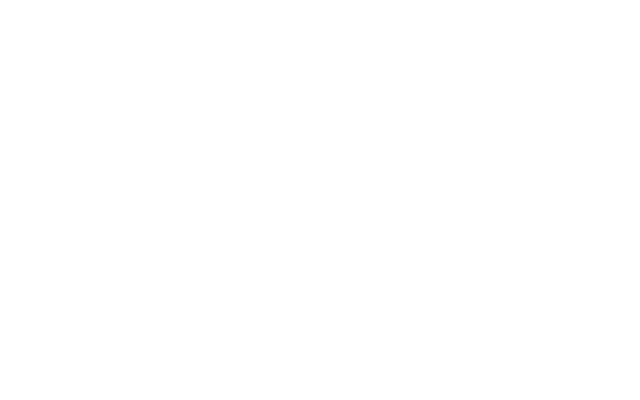 Trick!
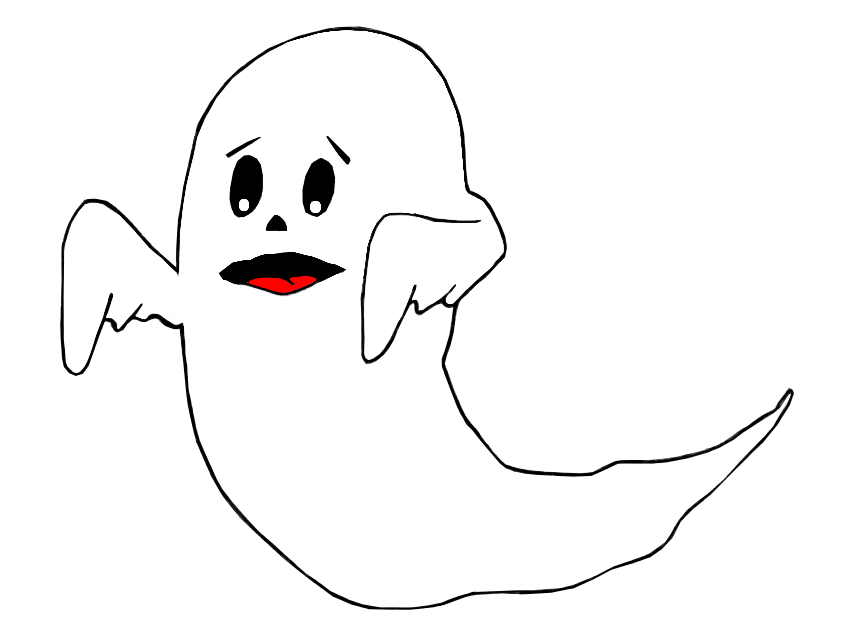 Lose half your points!
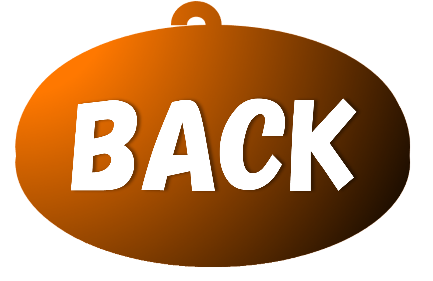 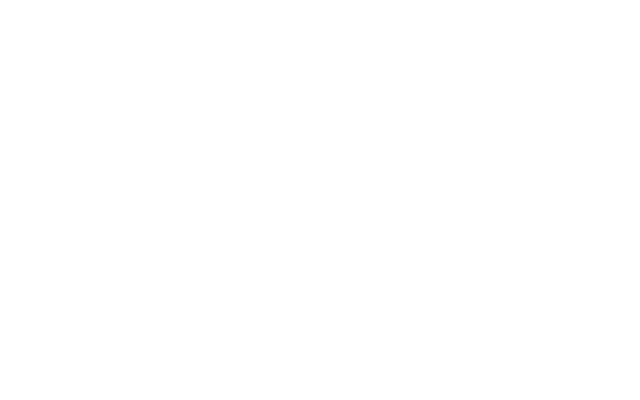 Trick!
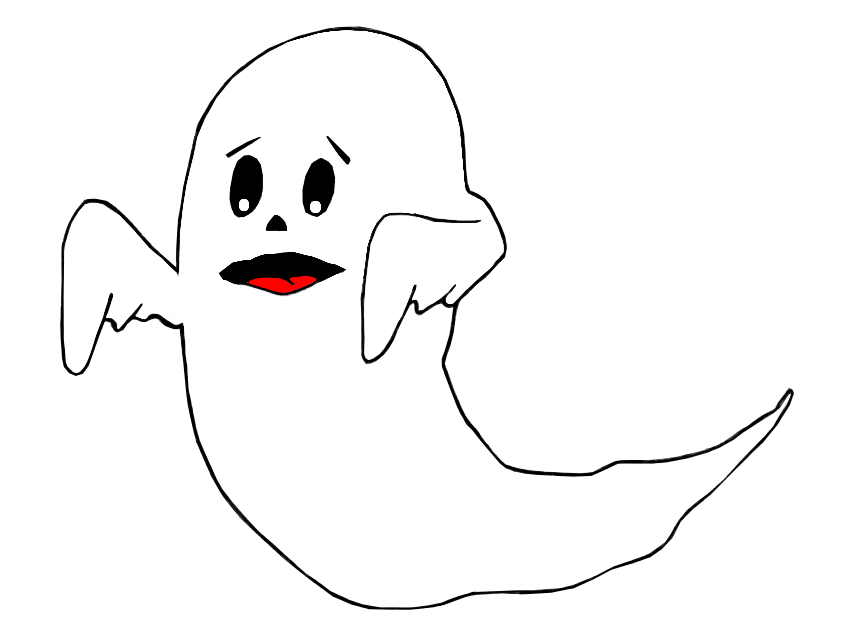 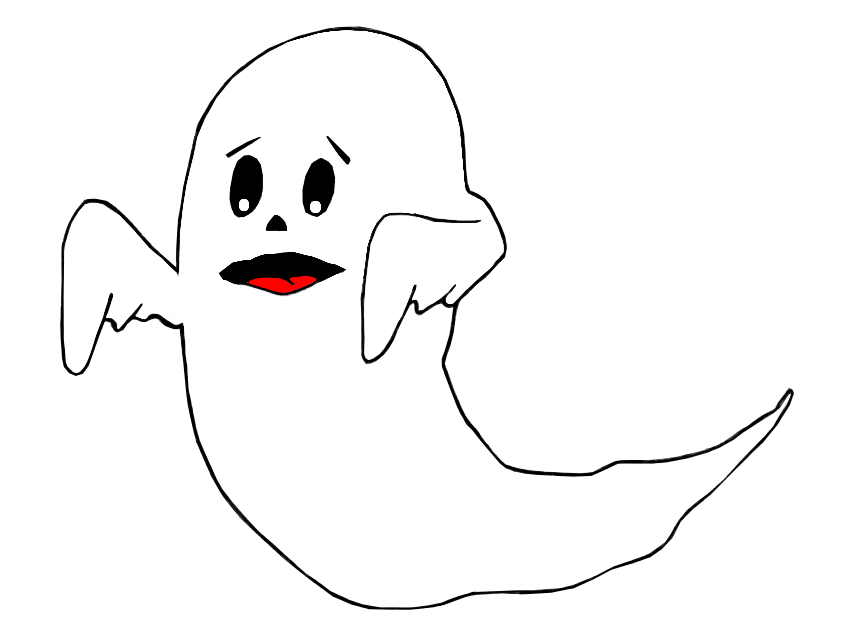 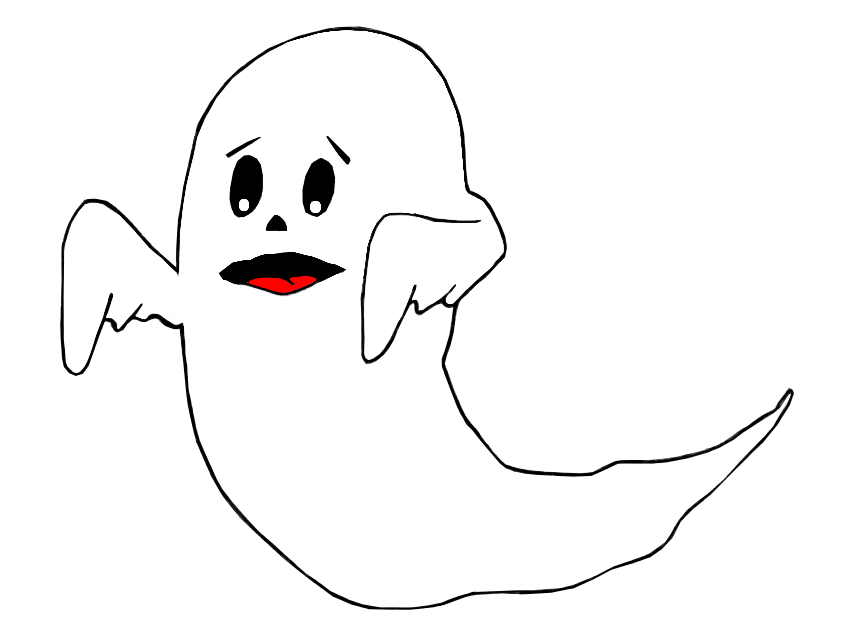 Lose all your points!
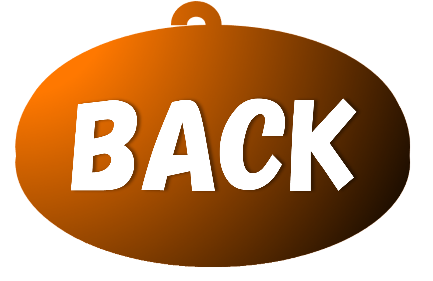 Challenge
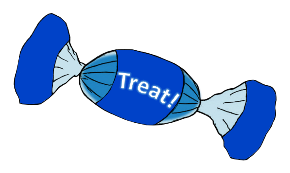 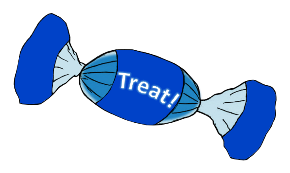 Question
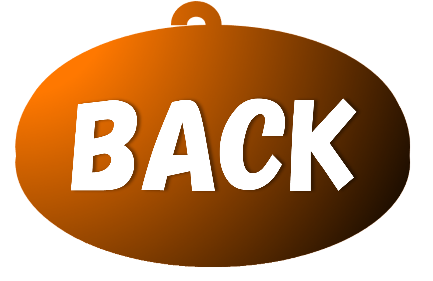 Challenge
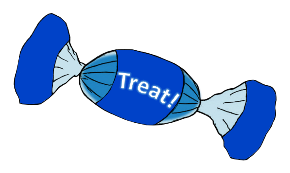 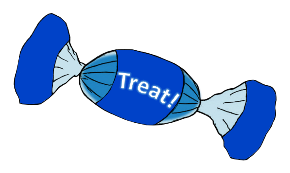 Question
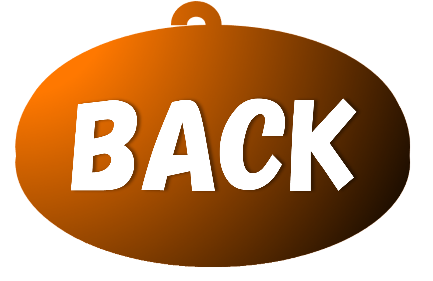 Challenge
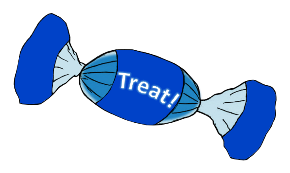 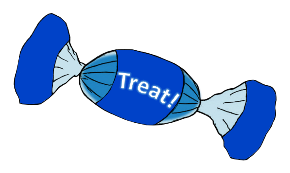 Question
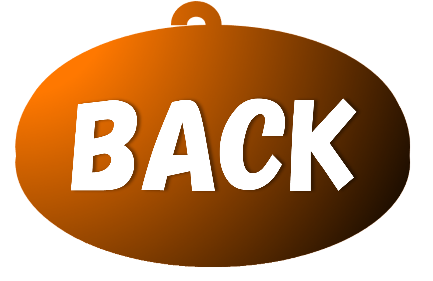 Challenge
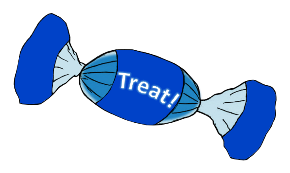 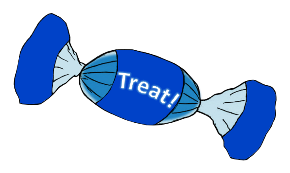 Question
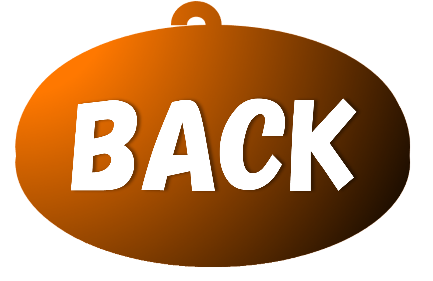 Challenge
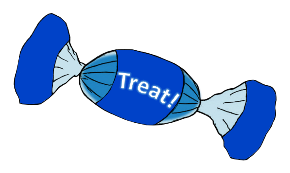 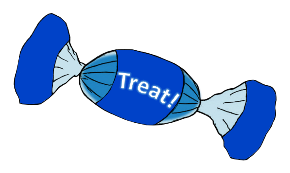 Question
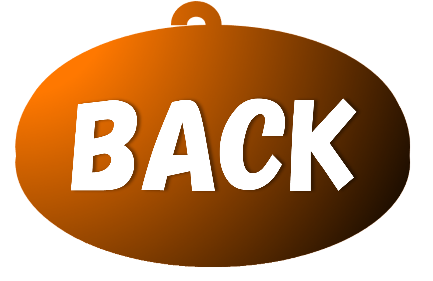 Challenge
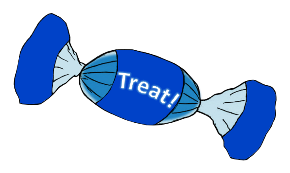 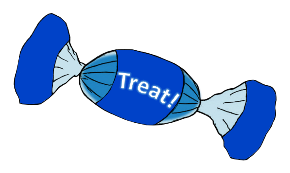 Question
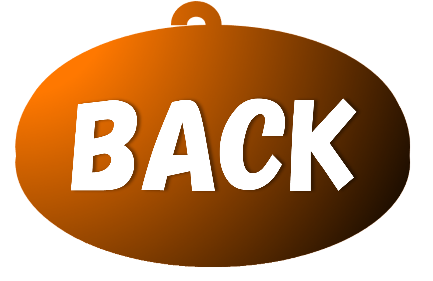 Challenge
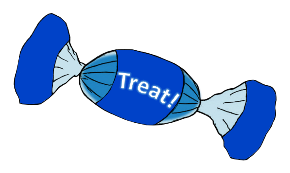 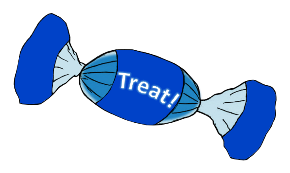 Question
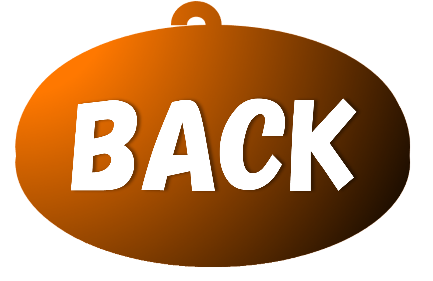 Challenge
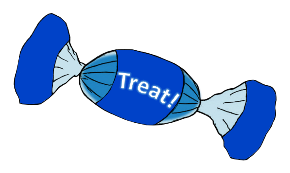 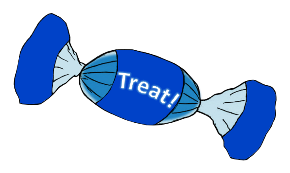 Question
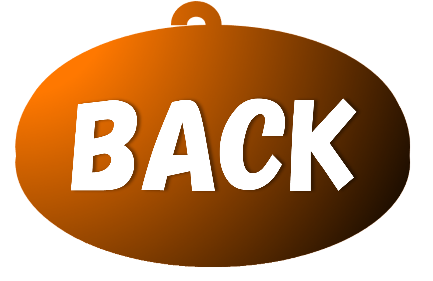 Challenge
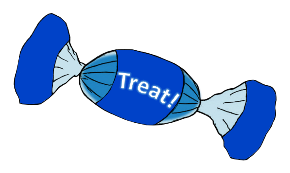 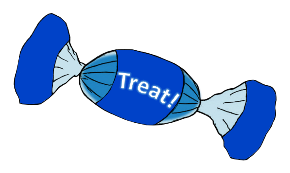 Question
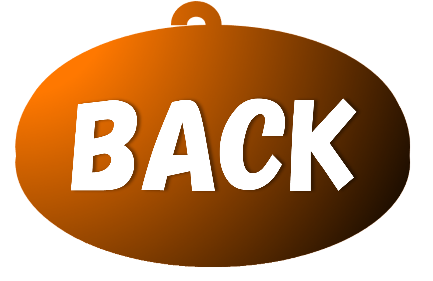 Challenge
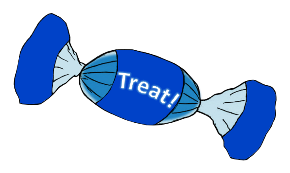 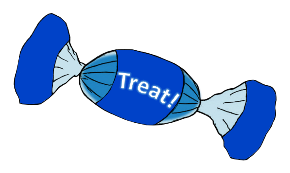 Question
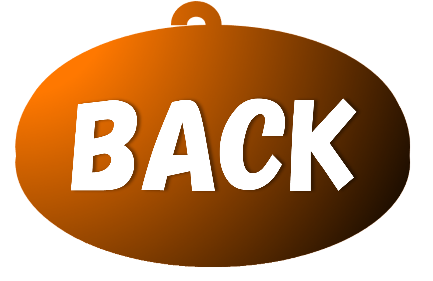 Challenge
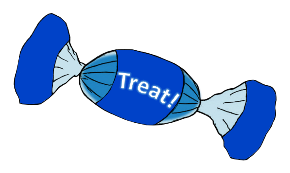 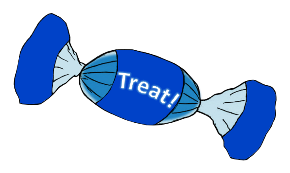 Question
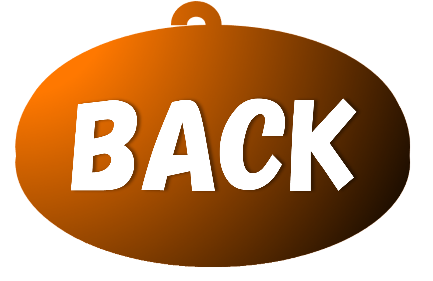 Challenge
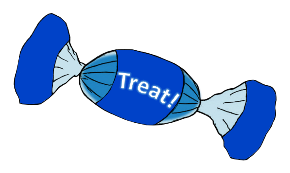 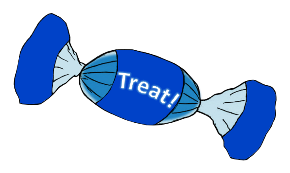 Question
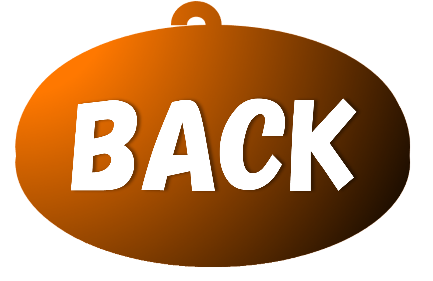 Challenge
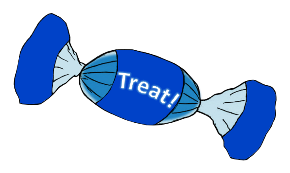 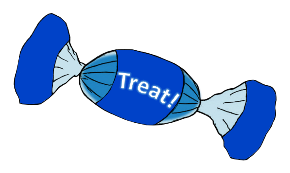 Question
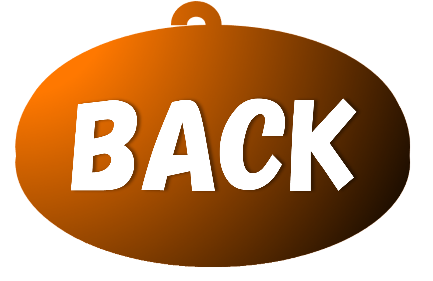 Challenge
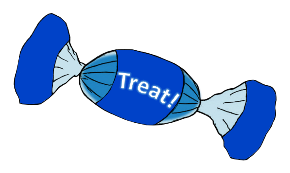 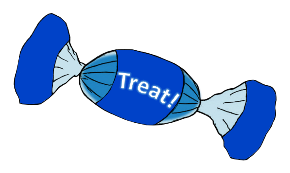 Question
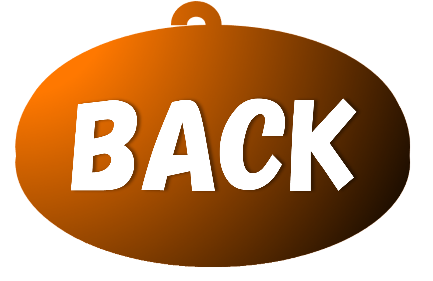 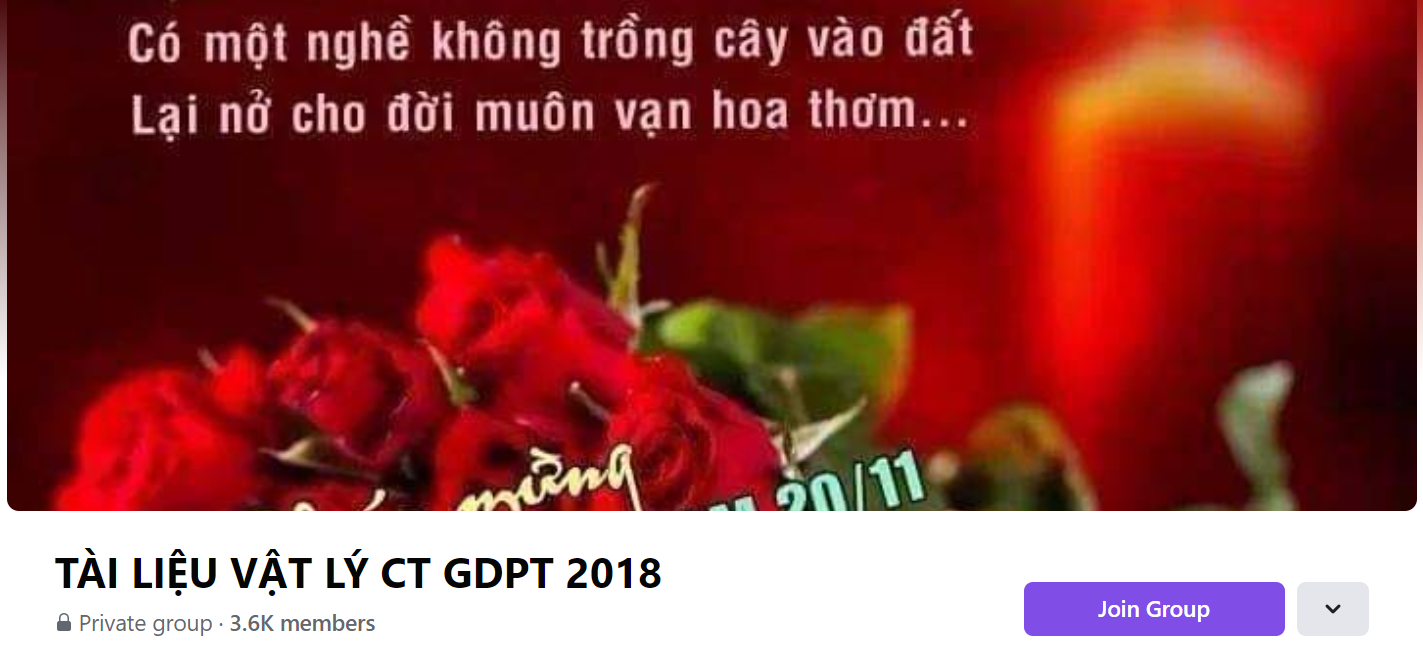 SƯU TẦM: ĐOÀN VĂN DOANH, NAM TRỰC, NAM ĐỊNH
LINK NHÓM DÀNH CHO GV BỘ MÔN VẬT LÝ TRAO ĐỔI TÀI LIỆU VÀ CHUYÊN MÔN CT 2018
https://www.facebook.com/groups/299257004355186